TRƯỜNG TIỂU HỌC ÁI MỘ B
MÔN: TIẾNG VIỆT
PHÂN MÔN: TẬP ĐỌC
LỚP: 3
Ôn bài cũ:
Bài: Hũ bạc của người cha
Câu 1: Ông Lão muốn con trai trở thành người như thế nào ?
Câu 3:  Người con đã làm lụng vất vả và tiết kiệm như thế nào ?
-Ông muốn con trai trở thành người siêng năng 
chăm chỉ , tự mình kiếm nổi bát cơm
-Anh đi xay thóc thuê ,mỗi ngày được 2 bát gạo, chỉ dám ăn
 một bát. Ba tháng dành dụm được 90 bát gạo anh bán lấy
 tiền đem về
Câu 2: Ông lão vứt tiền xuống ao để làm gì?
Câu 4:  Khi ông lão vứt tiền vào bếp lửa, người con làm gì?
-Ông muốn thử xem những đồng tiền ấy có phải tự tay 
con mình kiếm ra không
-Người con vội thọc tay vào lửa để lấy tiền ra, không hề sợ bỏng
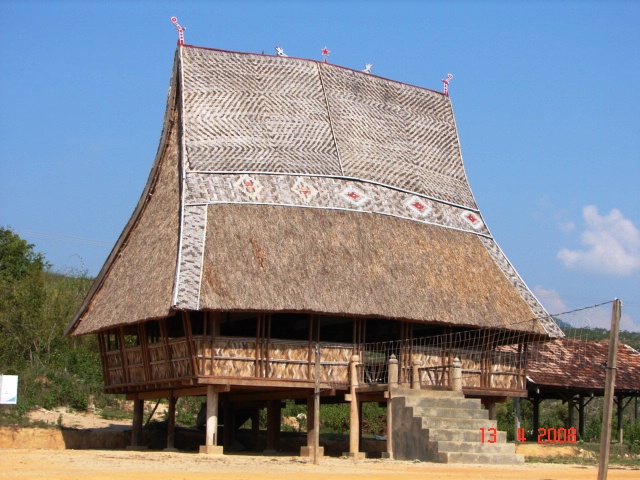 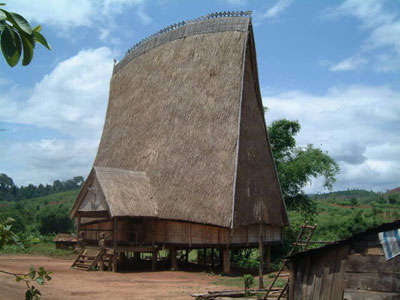 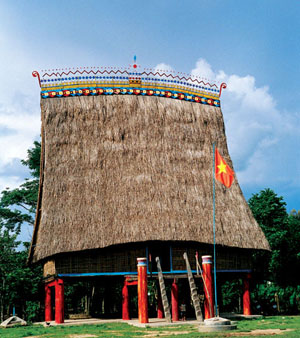 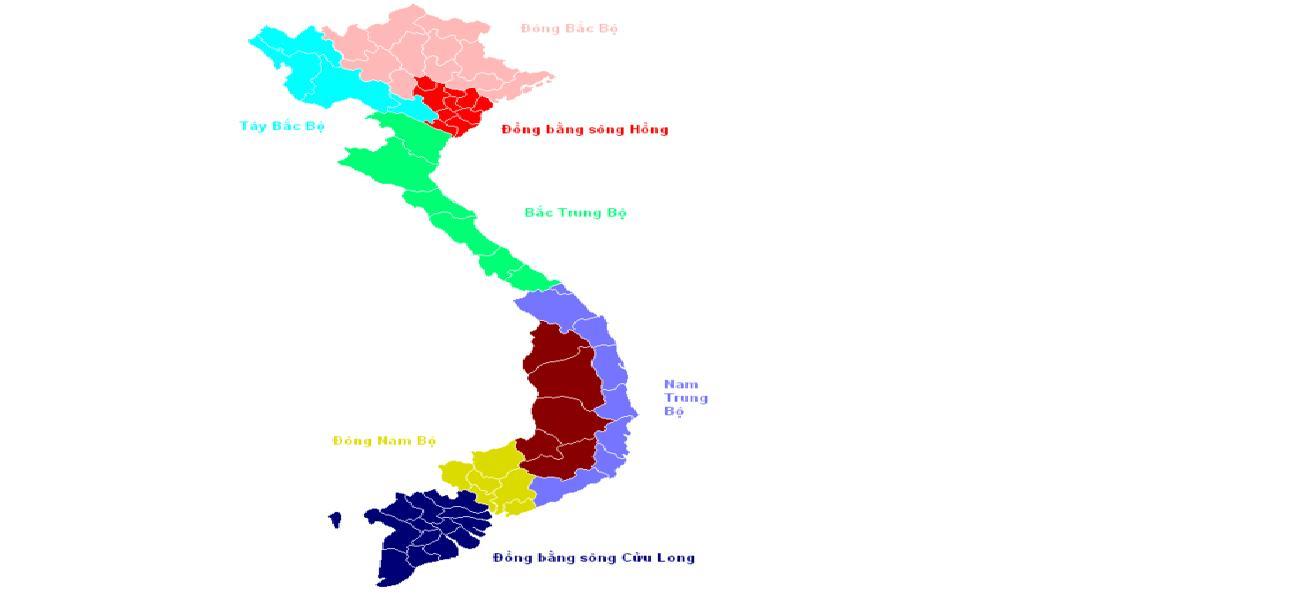 Tập đọc
Nhà rông ở Tây Nguyên
Luyện đọc
Từ khó:
Tây Nguyên
Tập đọc
Nhà rông ở Tây Nguyên
Luyện đọc
Bài được chia thành mấy đoạn?
-  Bài được chia thành 4 đoạn)
Mời 4 bạn đọc tiếp nối bài
Tập đọc
Nhà rông ở Tây Nguyên
Luyện đọc
Chú ý ngắt giọng đúng ở các câu sau:
/
Nó phải cao  để  đàn voi đi qua mà không đụng sàn  và khi múa rông chiêng 
     trên sàn ,   ngọn giáo không vướng mái.
không đụng sàn
/
cao
//
sàn,
/
không vướng mái
Từ ngữ:
Từ ngữ:
Theo tập quán của nhiều dân tộc,   trai làng từ 16 tuổi chưa lập gia đình  
đều ngủ tập trung ở nhà rông    để bảo vệ buôn làng.
/
/
- Rông chiêng :
một điệu múa của đồng bào Tây Nguyên
ngủ tập trung
buôn làng
//
/
- Nông cụ:
đồ dùng để làm ruộng (cuốc, cày, bừa, liềm, hái)
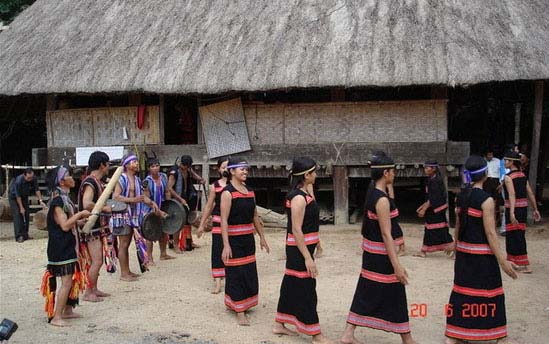 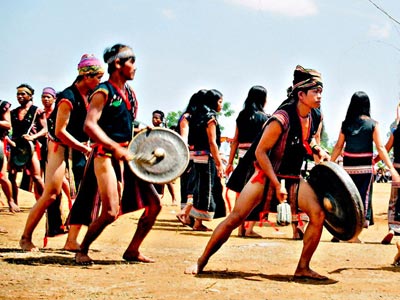 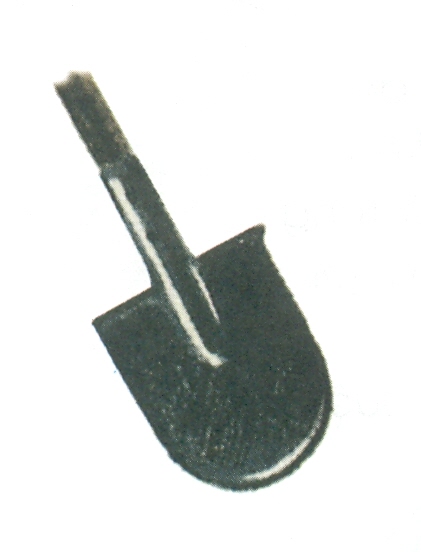 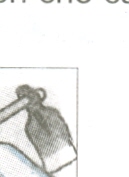 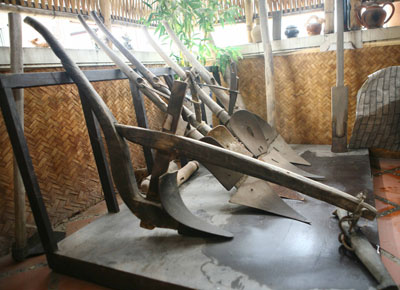 Tập đọc
Nhà rông ở Tây Nguyên
Luyện đọc
Tập đọc
Nhà rông ở Tây Nguyên
Tìm hiểu bài
Đọc đoạn 1: Trả lời câu hỏi.
 - Vì sao nhà rông phải chắc và cao?
( Nhà rông phải chắc để dùng lâu dài, chịu được gió bão; chứa được nhiều người hội họp, tụ tập nhảy múa. Sàn cao để voi đi qua không đụng sàn.Mái cao để khi múa, ngọn  giáo không vướng mái.)
Tập đọc
Nhà rông ở Tây Nguyên
Tìm hiểu bài
Đọc đoạn 2: Trả lời câu hỏi.
 Gian đầu nhà rông được trang trí như thế nào?
(Gian đầu là nơi thờ thần làng nên bài trí rất nghiêm trang: giỏ mây đựng hòn đá thần treo trên vách. Xung quanh hòn đá thần treo những cánh hoa đan bằng tre, vũ khí, nông cụ, chiêng trống dùng khi cúng tế.)
Tập đọc
Nhà rông ở Tây Nguyên
Tìm hiểu bài
Đọc đoạn 3,4: Trả lời câu hỏi.
Vì sao nói nhà gian giữa là trung tâm của nhà rông ?
(Vì gian giữa là nơi có bếp lửa, nơi già làng thường tụ họp để bàn việc lớn, nơi tiếp khách của cả làng.)
Tập đọc
Nhà rông ở Tây Nguyên
Nội dung :
Đặc điểm của nhà rông và những sinh    hoạt cộng đồng ở Tây Nguyên gắn với nhà rông
Tập đọc
Nhà rông ở Tây Nguyên
Luyện đọc lại
- GV đọc diễn cảm toàn bài.
- 4 học sinh thi đọc nối tiếp 4 đoạn của bài.
- Bình chọn bạn đọc hay thể hiện đúng nội dung .
- Học sinh thi đọc cả bài-khen ngợi HS.
Tài liệu tham khảo:
http://vi.wikipedia.org/wiki/Nh%C3%A0_r%C3%B4ng
http://www.cinet.vn/upLoadFile/HTML/9_48_24_2172008/nharong.htm
http://www.google.com.vn/search?q=nha+rong+tay+nguyen&hl=vi&prmd=imvns&tbm=isch&tbo=u&source=univ&sa=X&ei=JOfCT8P1Oa-TiAeRnOm9Cg&sqi=2&ved=0CFEQsAQ&biw=1036&bih=632